Zagadki dźwięczności w języku polskim
Eugeniusz Cyran
Instytut Filologii Angielskiej KUL
1
Cel: zrozumieć…
fonetyczne właściwości dźwięczności
fonologiczne  właściwości dźwięczności: reprezentacja kontrastu dźwięczna / bezdźwięczna, np. b/p
procesy związane z dźwięcznością: 
neutralizacja kontrastu
ubezdźwięcznienie końcowe 
upodobnienie wsteczne 
upodobnienie postępowe  
rolę dźwięków sonornych jako cel, źródło 
	lub przeszkoda w upodobnieniach
relację między fonetyką a fonologią
2
Kontrast dźwięczności w języku polskim
__ V, __ SV
3
Neutralizacja i ubezdźwięcznienie końcowe
__ (S) #
4
Neutralizacja i upodobnienie wsteczne
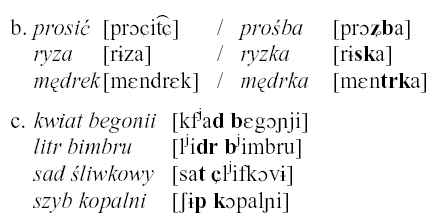 __ (S)C
5
Dystrybucja kontrastu dźwięczności
a.													b.													c.


			...	C	(S)	V...					...	C	(S)	#						...	C	(S)	C...
 					 |																											 						
				 Lar											 Lar											 Lar




C = obstruent, (S) = opcjonalny sonorant,
Lar = kontrast laryngalny, V = samogłoska
6
Reprezentacja binarna [+dźw] / [–dźw]
Wersja podstawowa: 
	wszystko co dźwięczne posiada cechę [+dźw]  
	wszystko co bezdźwięczne posiada cechę [-dźw]


		/a/					/b/					/m/											/p/
	   |							|	 						|	 													|
	[+dźw]			[+dźw] 			[+dźw]											[–dźw]
7
Neutralizacja i upodobnienie wsteczne
a.		liczba						/lj			i			t				-			b	a/					>					[ljidba]

																					[-dźw]
															 																[+dźw]

b.		żabka					/			a			b					-			k	a/					>					[apka]

																					[+dźw]
																																[-dźw]
8
Neutralizacja i ubezdźwięcznienie końcowe
a. stóg			/stu	g/											>				[stuk]	
														
															[+dźw]			
																					 [-dźw]			cecha domyślna




b. stuk			/stu	k/											>				[stuk]	


															[-dźw]
																			 		[-dźw]			cecha domyślna
9
Problemy z reprezentacją binarną
Jest w stanie opisać wszystko
		- bez możliwości zrozumienia czegokolwiek
Cecha [+dźw] zachowuje się inaczej w spółgłoskach sonornych a inaczej w obstruentach, np. w:
Upodobnieniach
Ubezdźwięcznieniach
Ignoruje uniwersalne efekty nacechowaności (markedness). Sugeruje symetrię, której nie ma
Implikacje
Dystrybucję (kierunek neutralizacji)
Częstotliwość  występowania
Kolejność pojawiania się w akwizycji języka
10
Tendencje nacechowaności (zagadka?)
nienacechowane				nacechowane 	
																		(domyślne)			
Obstruenty													[-dźw] 										

Sonoranty 													[+dźw] 									


Reguły domyślne w modelach generatywnych 
(Default rules, Markedness conventions)

[+sonorant]	→	[+dźw]
[-sonorant]	→	[-dźw]
[+dźw]
[-dźw]
11
Sposoby ominięcia problemu binarności
Szczegółowa specyfikacja i uszeregowanie reguł fonologicznych, np.:
[+dźw] przesuwa się tylko z obstruentów i tylko na obstruenty
[+dźw] przesuwa się w ‘odpowiednim’ momencie

Nieoznaczanie sonornych jako [+dźw] w strukturze głębokiej (nacechowaność tylko w strukturze głębokiej)
Cecha ta jest dodana w późniejszej derywacji
Zwłaszcza, że czasem jest przydatna…
12
Zrozumienie mechanizmu dźwięczności kluczem do właściwej reprezentacji fonologicznej
13
Efekt Bernoulliego a wibracja strun głosowych
jama ustna
P2
krtań i struny
P1 > P2
P1
sonoranty
P1 > P2
……………
Poluzowanie policzków
obstruenty
P1 = P2
Krótkie zwarcie
Konkluzja:
Krtań ↓
Dźwięczność sonornych jest spontaniczna
P1 ↑
Dźwięczność obstruentów wymaga dodatkowych aktywnych gestów…
14
Modele prywatywne: Realizm krtaniowy w wydaniu Teorii Rządu (Honeybone 2002, Gussmann 2007, Harris 2009)
3 typy dźwięczności:

Spontaniczna (fonetyka uniwersalna)	sonoranty Vo, So
Brak nacechowania

Aktywna	 				obstruenty CL
Nacechowana 

Pasywna					obstruenty Co
Brak nacechowania (dźw. zależna od systemu)	

W obrębie jednego systemu dźwięczność spółgłosek właściwych (obstruentów) jest albo pasywna albo aktywna
15
Realizm krtaniowy cd…
Reprezentacje fonologiczne są restrykcyjnie prywatywne
Jeżeli w polskim [b] = /CL/ to [p] = /Co/
Segmenty nienacechowane podlegają automatycznej interpretacji fonetycznej (brak reguł domyślnych)
Dźwięczność spontaniczna nie ma fonologicznej reprezentacji: /mo, jo, lo, uo, io, ao/
3 podstawowe fonetyczne kontrasty laryngalne: d-t-th
2 typy języków z dwubiegunowym kontrastem laryngalnym
Oparte na ‘dźwięczności’ 	> dźwięcznościowe
Oparte na ‘aspiracji’ 		> aspiracyjne
16
Języki dźwięcznościowe i aspiracyjne
‘dźw’													‘asp’
										romańskie												germańskie
										i słowiańskie

									dźwięczne				bezdźwięczne 					bezdźwięczne
																			nieaspirowane					aspirowane
											 [d]									 [t]									 	[th]
											/CL/									/Co/									/CH/
		
hawajski																/to/
polski		 					/dL/ 								/to/		
islandzki															/to/ 								/tH/ 		
tajski								/dL/ 								/to/		 							/tH/ 	
Hindi		 					/dL/ 								/to/		 							/tH/ 		 
[d] = /dL+H/
17
Neutralizacja i upodobnienie wsteczne a Realizm Krtaniowy
a.		liczba						/lj			i			to				-			b	a/					>					[ljidba]

																					
															 																		/L/

b.		żabka					/			a			b					-			ko	a/					>					[apka]

																							/L/
bo
18
Neutralizacja i ubezdźwięcznienie końcowe a Realizm Krtaniowy
go/
a. stóg			/stu	g/											>				[stuk]	
														
																/L/			
																					




b. stuk			/stu	ko/											>				[stuk]
19
Czas na prawdziwą zagadkę…
20
Zagadka na dziś: tzw. fonetyka międzywyrazowa
Wymowa warszawska (W) a krakowska (K)
 					
														W						 K
a.		jak oni							k-o					g-o								__V[+dźw]
			wkład odrębny			t-o						d-o

b.		jak możesz					k-m					g-m							__S[+dźw]
			wkład mój					t-m					d-m	

c.		jak dobrze					g-d					g-d							__C[+dźw]
			wkład własny				d-v						d-v
 
d.		jak trudno					k-t						k-t								__C[–dźw]
			wkład stały					t-s						t-s
K
W
21
Analiza formalna w modelach binarnych
Przesunięcie [+dźw] podobne jak w asymilacji wstecznej
Asymilowana spółgłoska musi być zneutralizowana
Różnica między odmianami warszawską i krakowską leży w zasięgu reguły dotyczącej źródła upodobnienia
Warszawa: przesunięcie [+dźw] tylko z obstruentów
Kraków: przesunięcie [+dźw] z każdego dźwięku który ją posiada (również z samogłosek)

Problem w tym że sonorne głoski nie udźwięczniają spółgłosek poza kontekstem sandhi…
22
Co na to Realizm krtaniowy?
Wymowa warszawska działa wzorowo
			fonologia													interpretacja fonetyczna
/j	a		ko 	#		oo			i/					


/j	a		ko		#		mo	o			e		/


/j	a		ko		#		d	o		b			e/

										L
Wymowa krakowska nie działa i działać nie może!
> [jak oi]
> [jak moe]
> [jag dobe]
23
Wariantywność systemów laryngalnych i… hipoteza
kategorie fonetyczne
	
												
słowiaśkie
i romańskie

islandzki

angielski

niderlandzki???
L
H
H
H
24
Relatywizm krtaniowy
kategorie fonetyczne
	
												
wymowa
warszawska

wymowa
krakowska



Dźwięczność spółgłosek właściwych w dialekcie krakowskim jest pasywna a bezdźwięczność aktywna
L
H
25
Ten sam kontrast jest oddany przez przeciwstawne reprezentacje
WP	#CoV		/pjoit/
KP	#CHV		/pjHit/ 	[pjit]		pić

WP	#CLV		/bjLit/
KP	#CoV		/bjoit/	 [bjit]		bić
26
Ubezdźwięcznienie końcowe w krakowskim ma charakter interpretacyjny nie komputacyjny
/oabo/	>	[ap]

Ubezdźwięcznienie końcowe jest raczej brakiem udźwięcznienia pasywnego

Neutralizacja zachodzi w ‘bezdźwięcznych’

/mapH/	→	/mapo/	>	[map]
27
Neutralizacja i upodobnienie wsteczne a Relatywizm Krtaniowy
to
a.		liczba						/lj			i			t				-			bo	a/					>					[ljidba]

																					
															 								/H/

b.		żabka					/			a			b					-			k	a/					>					[apka]


																																	/H/
bo
28
Rozwiązanie zagadki tzw.fonetyki międzywyrazowej
29
Jeszcze dwa szczegóły…
Cel (target) upodobnień międzywyrazowych = /Co/
	- albo leksykalnie neutralna
	- albo zdelaryngalizowana (neutralizacja)

Źródła dźwięczności obstruentów:
	WP = /L/		KP = fonetycznie dźwięczny kontekst
		CL			Co
30
Przypomnienie jak to robią w Warszawie…
Wymowa warszawska działa wzorowo
			fonologia													interpretacja fonetyczna
/j	a		ko 	#		oo			i/					


/j	a		ko		#		mo	o			e		/


/j	a		ko		#		d	o		b			e/

										L
> [jak oi]
> [jak moe]
> [jag dobe]
31
A w Krakowie…
fonologia													interpretacja fonetyczna

/j	a		k	 	#		oo			i/					

				H

/j	a		k		#		mo	o			e		/

		 		H

/j	a		k		#		do	o		b			e/

			 	H
ko
> [jag oi]
ko
> [jag moe]
ko
> [jag dobe]
32
Bo w Krakowie…
[+dźw]
/Co/ musi być dźwięczne przed V, S, C

wewnątrz słów			i			między słowami

CoVo		[dom]				=			Co#Vo		[brad-ojtsa]	
CoS	o		[brat] 			=			Co#So		[kub-rbe]
CoCo 	[gd] 				=			Co#Co 	[jag-dobe]

Fonetyka międzywyrazowa jest tu bardzo trafnym terminem
33
Filary powyższej analizy
Przeciwstawne nacechowanie obstruentów w KP i WP:
KP = system CH-Co
WP = system CL-Co
Warszawskie Co nie może być pasywnie udźwięcznione

Krakowskie sandhi wymaga:
Systemu  z nacechowaną bezdźwięcznością: CH-Co
Pasywnej dźwięczności
Neutralizacji CH → Co na końcu słowa
34
Plusy powyższej analizy
Sonoranty pozostają nienacechowane
Jeśli ich dźwięczność ma znaczenie to tylko fonetyczne

Specjalna reguła fonologiczna dla krakowskiego sandhi nie jest konieczna
A tym bardziej jakiekolwiek uszeregowanie reguł
Fonetyka międzywyrazowa = wewnątrzwyrazowa w KP
35
Konsekwencje powyższej analizy
Nie ma fonologicznej dźwięczności w KP
Jest tylko spontaniczna i pasywna
Ubezdźwięcznienie końcowe może być:
Fonologiczne (w systemie warszawskim)
Interpretacyjne (w systemie krakowskim)
Asymilacje dźwięczności mogą być
Fonologiczne 
Przesuniecie /H/ lub /L/
Neutralizacja (odcięcie /H/ lub /L/)
Interpretacyjne (WP /toxou/, KP /jako doobe/)
Pełna dźwięczność obstruentów, ubezdźwięcznienie końcowe, oraz obecność asymilacji dźwięczności nie są adekwatnymi kryteriami dla ustalenia, że dany język posiada aktywną kategorię [+dźw]
Relacja między kategoriami fonologicznymi (H,L) a fonetycznymi (b-p-ph) jest w dużym stopniu arbitralna!
36
Cel: zrozumieć…
fonetyczne właściwości dźwięczności
fonologiczne  właściwości dźwięczności: reprezentacja kontrastu dźwięczna / bezdźwięczna, np. b/p
procesy związane z dźwięcznością: 
neutralizacja kontrastu
ubezdźwięcznienie końcowe 
upodobnienie wsteczne 
upodobnienie postępowe  
rolę dźwięków sonornych jako cel, źródło 
	lub przeszkoda w upodobnieniach
relację między fonetyką a fonologią
37
Dziękuję za uwagę!
38